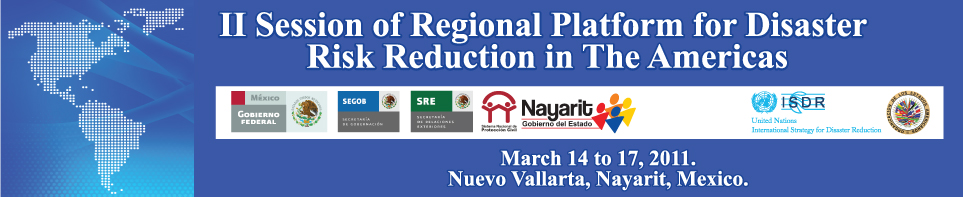 Nicholas Suntzeff, Ph.D.
US Department of State
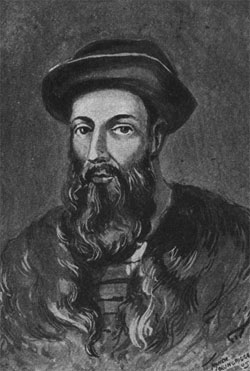 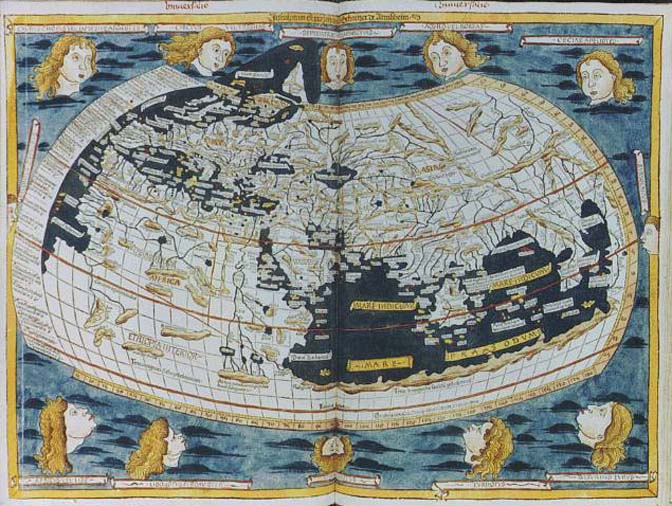 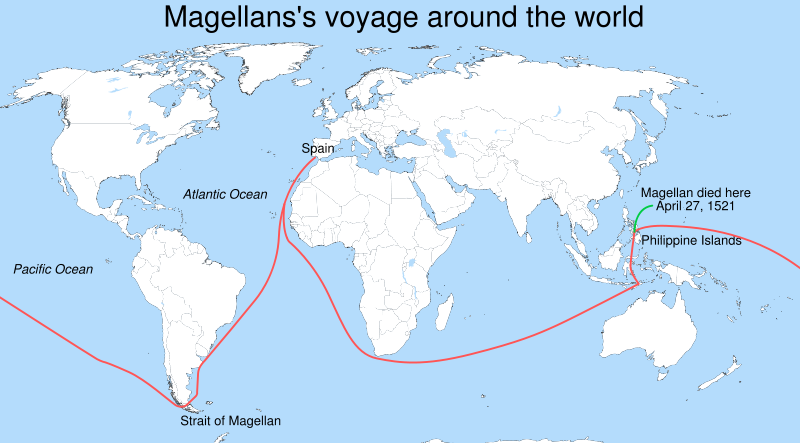